Wojewódzki Urząd Pracy w Szczecinie
Podsumowanie rozliczenia projektów systemowych PUP
Poddziałanie 6.1.3 PO KL
Poprawa zdolności do zatrudnienia oraz podnoszenie poziomu aktywności zawodowej osób bezrobotnych
Szczecin, 06.05.2015 r.
Wartość przyznanych środków w latach 2008-2014 na realizację projektów systemowych w ramach 6.1.3 PO KL
517 542 900,00 (PLN)
Osiągnięte wartości wskaźników produktu (wg stanu na dzień 30.04.2015 r.)
Liczba osób, które zakończyły udział w projektach realizowanych w ramach Priorytetu VI
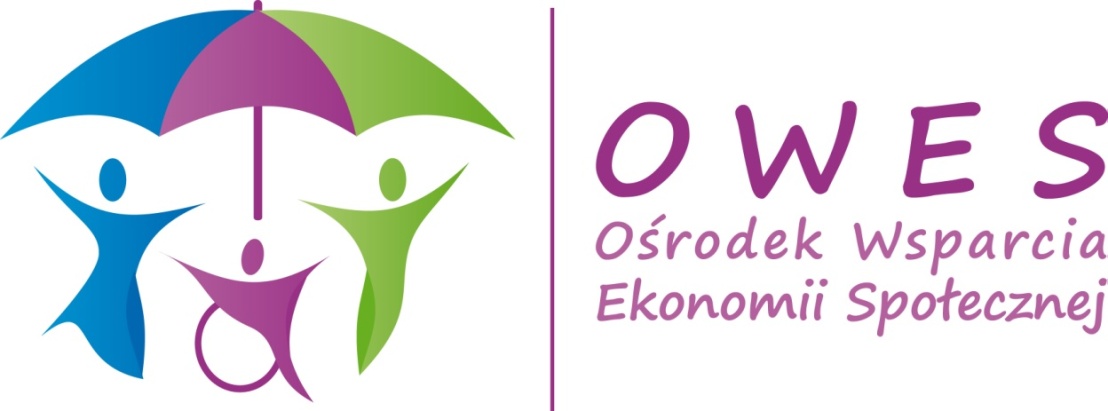 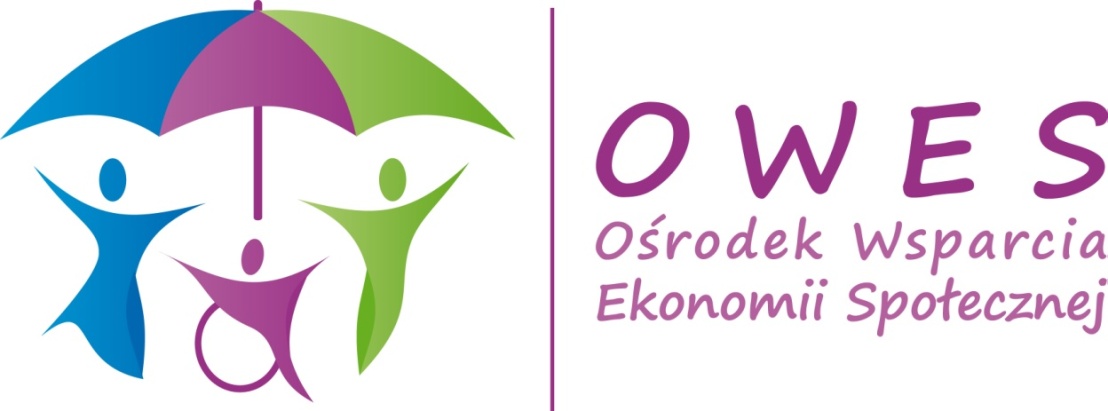 90,88 %
Procentowy udział Poddziałania 6.1.3 w realizacji wartości docelowej wskaźnika
Liczba osób, które zakończyły udział w projektach,
    w ramach Poddziałania 6.1.3
56 253
(30 443K)
61 893
Wartość docelowa wskaźnika dla Priorytetu VI
Osiągnięte wartości wskaźników produktu (wg stanu na dzień 30.04.2015 r.) cd.
Liczba osób,  w wieku 15-24 lata, które zakończyły udział w projektach realizowanych w ramach Priorytetu VI
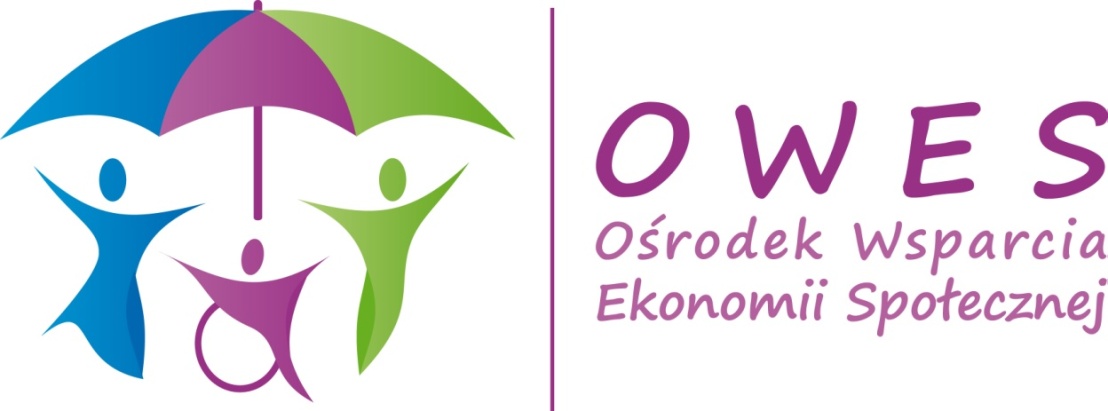 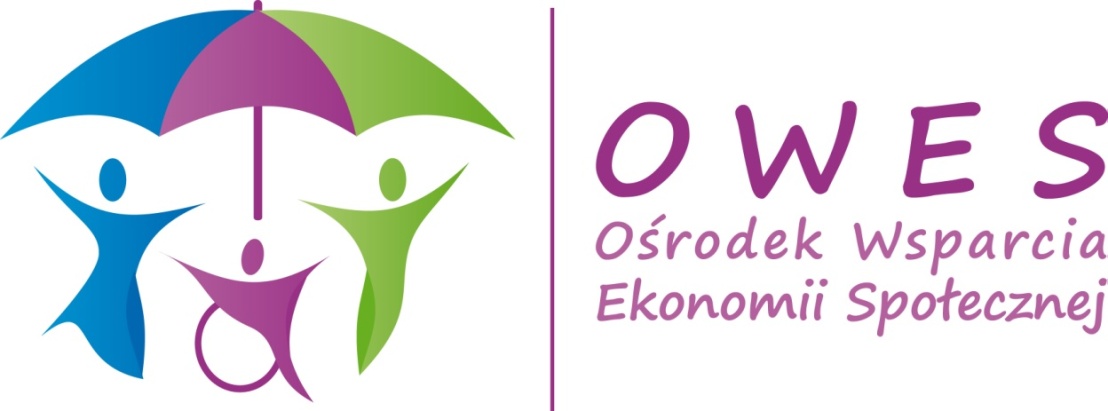 105,08 %
Procentowy udział Poddziałania 6.1.3 w realizacji wartości docelowej wskaźnika
Liczba osób,  w wieku 15-24 lata, które zakończyły udział w projektach, w ramach Poddziałania 6.1.3
21 274
(12 354 K)
20 244
Wartość docelowa wskaźnika dla Priorytetu VI
Osiągnięte wartości wskaźników produktu (wg stanu na dzień 30.04.2015 r.) cd.
Liczba osób,  w wieku 50-64 lata, które zakończyły udział w projektach realizowanych w ramach Priorytetu VI
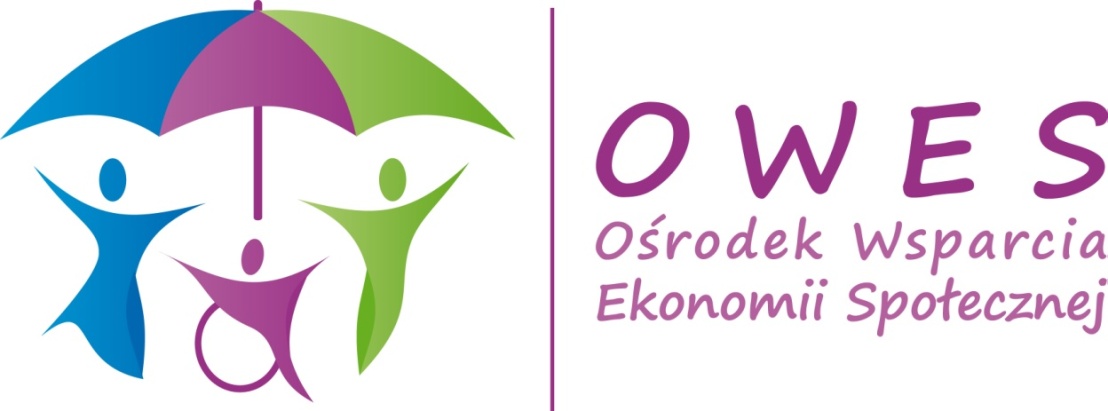 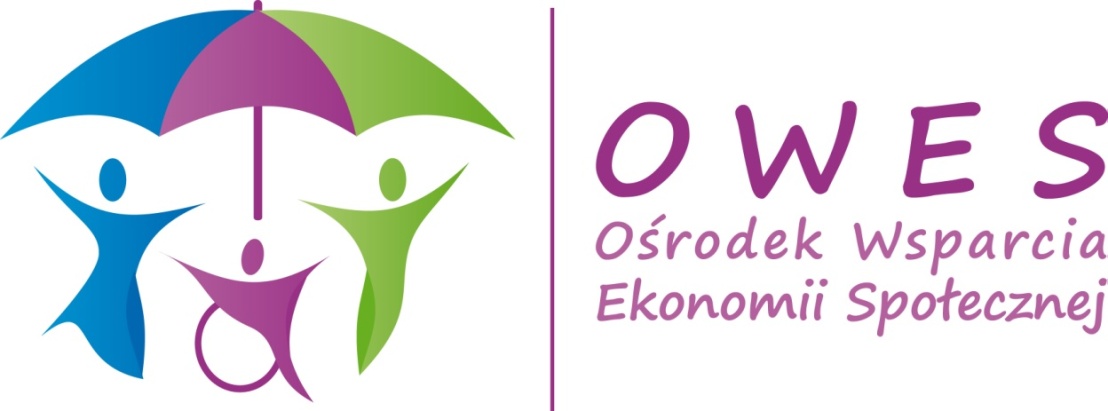 112,99 %
Procentowy udział Poddziałania 6.1.3 w realizacji wartości docelowej wskaźnika
Liczba osób,  w wieku 50-64 lata, które zakończyły udział w projektach, w ramach Poddziałania 6.1.3
9688
(4510 K)
8574
Wartość docelowa wskaźnika dla Priorytetu VI
Osiągnięte wartości wskaźników produktu (wg stanu na dzień 30.04.2015 r.) cd.
Liczba osób, które otrzymały bezzwrotne dotacje 
w ramach Priorytetu VI
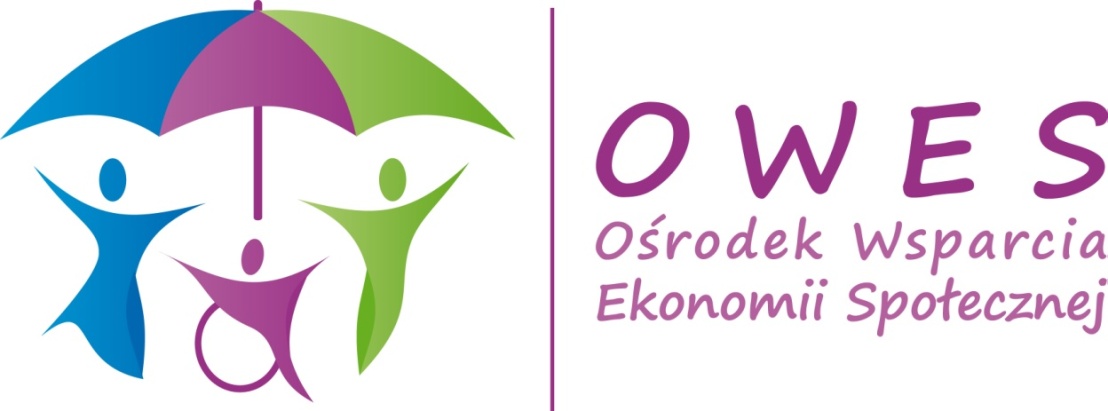 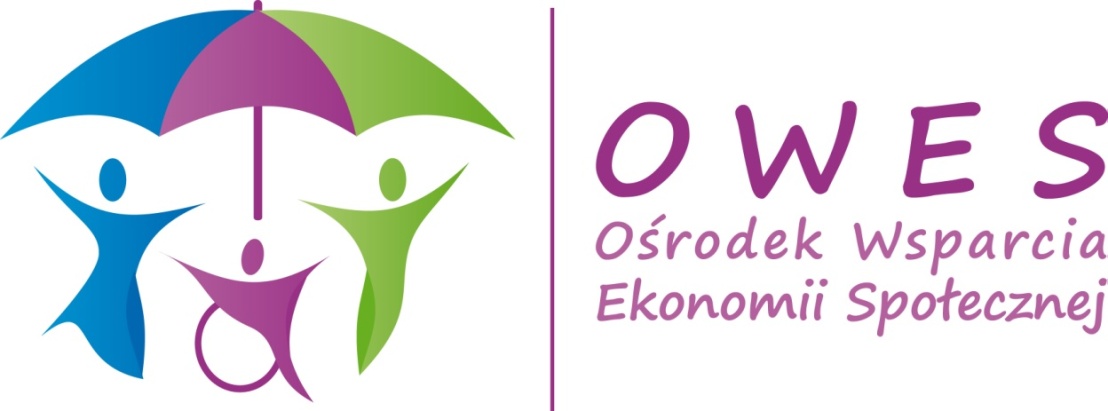 133,58 %
Procentowy udział Poddziałania 6.1.3 w realizacji wartości docelowej wskaźnika
Liczba osób, które otrzymały bezzwrotne dotacje 
   w ramach Poddziałania 6.1.3
11 431
(4584 K)
8557
Wartość docelowa wskaźnika dla Priorytetu VI
Poziom wykorzystania kwoty dofinansowania w 2014 roku na podstawie zatwierdzonych wniosków o płatność (wg stanu na dzień 30.04.2015 r.)
Poziom wykorzystania przyznanej kwoty dofinansowania w 2014 roku               na podstawie zatwierdzonych wniosków o płatność w ujęciu całkowitym                           (wg stanu na dzień: 30.04.2015 r.)
Końcowe rozliczenie projektów PUP 6.1.3 PO KL
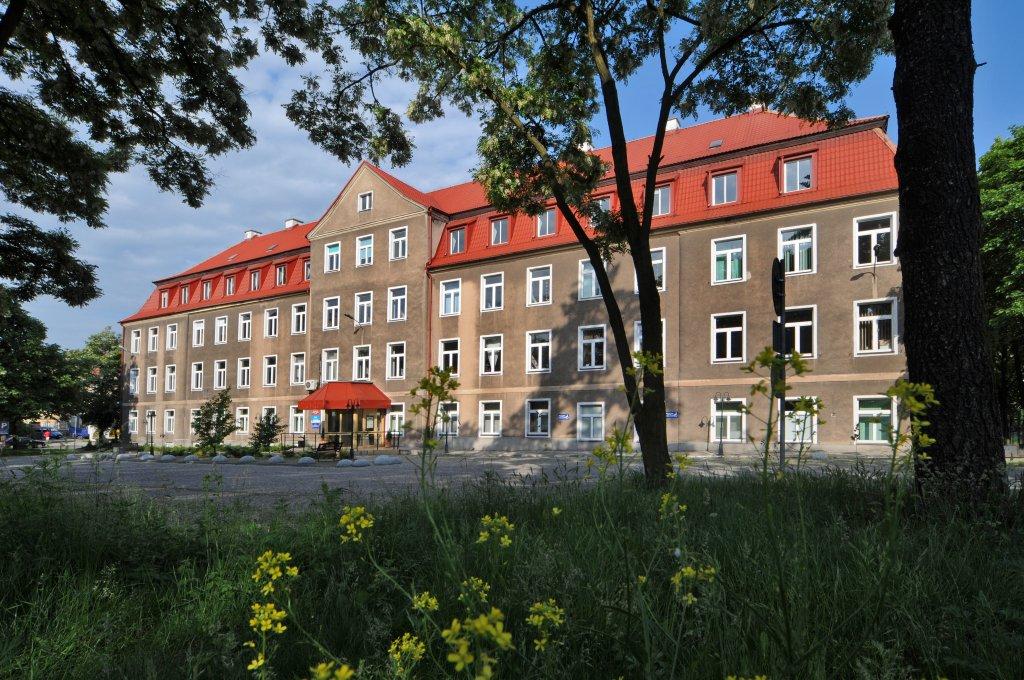 Dziękuję za uwagę
Wojewódzki Urząd Pracy w Szczecinie
ul. A. Mickiewicza  41
70-383 Szczecin
tel. 91 42 56 100
fax. 91 42 56 103
e-mail: sekretariat@wup.pl